Clinical  Tracer  
PCT  อายุรกรรม
เป้าหมาย ปัจจัยการขับเคลื่อน ตัวชี้วัด(Driver diagram stroke )
Secondary Drivers
Interventions
Purpose
Primary Drivers
ประชาชนมีความรู้ (Health literacy)
ให้ความรู้/35 ปีคัดกรอง HT / DM และคัดกรอง CVD risk
Technology
ระบบ Refer/EMS
Net work อปท./รพช./รพสต.
KPI:
1) อัตราการคัดกรอง CVD risk
2 ) อัตราการการ refer in
3) อัตราการการออกรับโดยEMS/อปท.
ลดอัตราการตายผู้ป่วย Stroke
พัฒนาระบบrefer/EMS /line consult  /1669/1132
การเข้าถึงบริการรวดเร็ว
CPG/Rapid CT scan /Lab
KPI :1)onset to door<3.5ชม.
2) Door to needle time< 60 นาที > 60 %
3)ร้อยละผู้ป่วยที่เข้าระบบ Stroke fast track >20 %
4) Door to refer < 30 นาที > 80 %
5) ผู้ป่วยที่เข้าเกณฑ์ hemorrhagic stroke fast track เข้าระบบได้ > 60 %
6) Door to OR ภายใน 90 นาที > 50 %
Standard order for rtPA
ระบบ Fast track
Technology
Neurologist /
Neurosurgeon consultation
KPI : 
1) อัตราการตายของผู้ป่วย Stroke < 7 %
KPI:
1) การวินิจฉัยรวดเร็ว
2)ให้ยาถูกต้อง รวดเร็ว ผ่าตัดได้รวดเร็ว
3)การเซ็นยินยอมรับยา/รับการผ่าตัดรวดเร็ว
Standing order for ischemic stroke/hemorrhagic stroke
พัฒนาระบบบริการ /warning sign/ให้ข้อมูล /ป้องกันภาวะแทรกซ้อน
ระบบ monitor
EBP,นวัตกรรม
ทบทวนCPG/CNPG
เป้าหมาย ปัจจัยการขับเคลื่อน ตัวชี้วัดDriver diagram stroke
Interventions
Purpose
Secondary Drivers
Primary Drivers
ระบบ monitor
ประสานงานงานกับทีมสหสาขาวิชาชีพ
การดูแลรักษา
ที่มีคุณภาพ
EBP,นวัตกรรม
มาตรฐานวิชาชีพ
KPI : 1) อัตราการเกิดภาวะเลือดออกในสมองหลังได้รับยาrt-PA < 6 %
2)อัตราตายผู้ป่วยstroke < 7 %
3)การเกิดภาวะแทรกซ้อน bed sore, Pneumonia, UTI, Falling
4)อัตราการเกิด IICP หลังผ่าตัดสมอง < 6 %
5) อัตราการผ่าตัดซ้ำ 0 %
EBP,นวัตกรรม
Safety/Risk
สมรรถนะบุคลากร
พัฒนาสมรรถนะบุคลากร
ลดอัตราการตายผู้ป่วย Stroke
เสริมพลังอำนาจของผู้ป่วยและผู้ดูแล
ระบบวางแผนจำหน่าย
COC/IMC
EB,นวัตกรรม
Safety/Risk
โปรแกรมการส่งต่อข้อมูล
ระบบการดูแลต่อเนื่อง/เครือข่าย
KPI : 
1) อัตราการตายของผู้ป่วย Stroke < 7 %
ศูนย์ Home สุข
ระบบดูแลต่อเนื่อง
Technology
KPI : 1) อัตราการส่งต่อเพื่อดูแลต่อเนื่องที่บ้าน > 80 %
2) ลดอัตราตายผู้ป่วยstrokeหลังจำหน่าย30วัน 
3) อัตราการได้รับการเยี่ยมบ้าน> 80 %
4) ระดับ BI ดีขึ้น
เยี่ยม/พัฒนาศักยภาพเครือข่ายเครือข่าย/คลินิครักษ์สมอง
Process Flow chart การดูแลผู้ป่วย Stroke
Surgical Tx
Investigation & Management
Consult NeuroSx
Hemorrhagic stroke
Triage
ประชาชนกลุ่มเสี่ยงและไม่มีโรคประจำตัวเกิดอาการของโรคหลอดเลือดสมอง
Admit ICUSx
Conservative tx
Ischemic stroke
Admit AE
Activated Stroke Fast track
unstable
ให้ยา rtPA ที่ ER
Discharge
NeuroMed/Med 
consider IVrtPA
stable
Admit Stroke Unit
Mechanical thrombectomy
เจาะ Lab (DTX,CBC, PT PTT INR)
ส่ง CT brain Emergency
เพื่อติดตามเยี่ยมบ้าน
ระบบ COC
Refer รพ.ศรีนครินทร์ ขอนแก่น
Risk
-การเกิดโรคเส้นเลือดสมองในประชาชนที่มีภาวะ  DM , HT และในประชาชนที่ไม่มีโรคประจำตัว (New stroke/recurrent stroke)
-ประชาชนขาดความรู้ในการป้องกันโรค
-ผู้ป่วยมาช้ากว่า 4.5 ชม
Risk 
-ระบบฐานข้อมูลยังขาดความเชื่อมโยงในเครือข่าย
-ผู้ป่วยได้รับการตอบกลับข้อมูลการเยี่ยมบ้านไม่ครอบคลุม/ล่าช้า
Risk 
-door to needle time>60นาที
-การบริหารยา rt-PAคลาดเคลื่อน
-การเกิดภาวะเลือดออกในสมองหลังให้ rt-PA
-อัตราการเกิดภาวะแทรกซ้อน
-อัตราการตายผู้ป่วย Stroke
-ผู้ป่วย Hemorrhagic stroke ไม่ได้รับการลดความดันโลหิตให้ถึงเป้าหมาย
-Door to OR > 90 นาที 
-อัตราการผ่าตัดผิดคน ผิดข้าง ผิดตำแหน่ง ผิดประเภท
-อัตราการเกิด IICP หลังผ่าตัดสมอง
Risk 
-การประเมิน/วินิจฉัยไม่ครอบคลุม
-การวินิจฉัยล่าช้า
-Door to CT > 30 นาที
-Door to Lab > 30 นาที
-การวินิจฉัยผิดพลาด
Risk 
-เจ้าหน้าที่คัดกรองผิดพลาด
-Door to EP > 10 นาที
Risk 
-การ Key ข้อมูล D/C ส่งศูนย์ดูแลต่อเนื่องไม่ครอบคลุม
Prevention Promotion
Protection
ผู้ป่วย stroke มาถึง ER
วินิจฉัย
วางแผนจำหน่าย
ดูแลต่อเนื่อง
ดูแลรักษา
Pre-hospital
In-hospital
Post-hospital
การจัดกระบวนการ การดูแลผู้ป่วย STROKE
การจัดกระบวนการ การดูแลผู้ป่วย STROKE
การจัดกระบวนการ การดูแลผู้ป่วย STROKE
การจัดกระบวนการ การดูแลผู้ป่วย STROKE
การจัดกระบวนการ การดูแลผู้ป่วย STROKE
ผลลัพธ์การดูแลรักษาผู้ป่วย Stroke
21.3
2560
ผลลัพธ์การดูแลรักษาผู้ป่วย Stroke
การพัฒนาคุณภาพ การวิจัย นวัตกรรม
การพัฒนาคุณภาพ การวิจัย นวัตกรรม
แผนการพัฒนาคุณภาพ การวิจัย นวัตกรรม
1.ลดอัตราการตายของผู้ป่วยโรคหลอดเลือดสมอง
	จากการทบทวนเวชระเบียนพบว่าเกิดจากการภาวะแทรกซ้อน เช่น aspirated pneumonia, UTI, sepsis จนทำให้เกิดความรุนแรงถึงเสียชีวิต แนวทางการพัฒนาคือ การพัฒนาแนวทางปฏิบัติการพยาบาลผู้ป่วยโรคหลอดเลือดสมอง ( CNPG ) เพื่อป้องกันความเสี่ยงและลดการเกิดภาวะแทรกซ้อน การพัฒนาการ early detection of infection and early management of sepsis protocol

2.การพัฒนาระบบ stroke fast track ใน 3 อำเภอ (ห้วยเม็ก หนองกุงศรี ท่าคันโท) ร่วมกับเขตบริการสุขภาพที่ 7
	แม้ว่าปัจจุบันการส่งคนไข้ไปที่รพ.กระนวน จะลดเวลาการเข้าถึง stroke fast tract ได้ แต่หากผู้ป่วยเป็น hemorrhagic stroke จะทำให้ต้องเสียเวลาส่งคนไข้ไปยังรพ.ศูนย์ขอนแก่นอีกต่อนึง ทำให้ Door to OR > 90 นาที แนวทางการพัฒนาคุณภาพคือพิจารณาส่งคนไข้ 3 อำเภอดังกล่าวมาที่รพ.กาฬสินธุ์เพื่อจะได้ดูแลรักษาคนไข้ทั้ง ischemic and hemorrhagic stroke ( โรงพยาบาลกาฬสินธุ์ มี Neuro med 1 คน , Neuro Surg 2 คน )
3.ลดเวลา Door to needle time < 45 นาที
	ปี 2563 เวลาเฉลี่ยของ Door to needle time คือ 55 นาที แต่ต้องการจะพัฒนาระบบ stroke fast track ให้ลดเวลา door to needle time ลงอีก แนวทางการพัฒนา คือ ขณะนี้กำลังติดตั้งเครื่อง CT scan ที่ติดกับห้องฉุกเฉินแห่งใหม่ ซึ่งจะสามารถลดเวลาการ transfer คนไข้ไปและกลับได้ ซึ่งจะสามารถลดเวลา door to needle time ให้ < 45 นาที
แนวทางการพัฒนาคุณภาพ การวิจัย นวัตกรรม
4.เพิ่มการส่งต่อข้อมูลลงระบบ COC
	เนื่องจากการลงข้อมูลของคนไข้เส้นเลือดสมองมีหลายระบบเช่น COC และสถาบันประสาทและพยาบาลผู้ทำหน้าที่ลงข้อมูลก็มีเวลาจำกัดในการลงข้อมูลเพราะบางครั้งต้องดูแลเคสอายุรกรรมร่วมด้วย (Stroke unit อยู่ในหอผู้ป่วยอายุรกรรมชาย2) ทำให้ที่ผ่านมาการลงข้อมูลผู้ป่วยจำหน่ายออกจากรพ.ยังทำได้ไม่ครบถ้วน จึงทำให้มีรอยต่อระหว่างรพ.และทีมดูแลต่อเนื่อง แนวทางการพัฒนาคือพัฒนาระบบการส่งต่อข้อมูลให้ใช้เวลาน้อยและง่ายต่อการใช้งานให้มากขึ้น และอนาคตจะมีการแยกผู้ป่วยโรคหลอดเลือดสมองให้ออกจากหอผู้ป่วยอายุรกรรม ในปี 2564
5.ลดจำนวนผู้ป่วยโรคหลอดเลือดสมอง
	-แนวโน้มผู้ป่วยโรคหลอดเลือดสมองยังคงมีแนวโน้มสงขึ้นทุกปี ซึ่งแผนพัฒนาในอนาคตคือลดจำนวนผู้ป่วยโรคหลอดเลือดสมองให้ลดลงทั้งในผู้ป่วยที่เป็นกลุ่มเสี่ยง (มีโรคเบาหวานหรือความดันโลหิตสูง) และในผุ้ป่วยที่ไม่มีโรคประจำตัว
	-โดย NCD clinic ทำการคัดกรองโรคเบาหวานหรือความดันในประชาชนอายุมากกว่า 35 ปี และในผู้ป่วยที่มีโรคประจำตัวต้องมีการประเมิน CVD riskและ control BP,HbA1C ให้อยู่ในเกณฑ์ปกติ
	-ส่วนผู้ป่วยที่ไม่มีโรคประจำตัว จะต้องให้ความรู้โดยเน้น 3อ.2ส. เพื่อให้สามารถนำไปปรับเปลี่ยนพฤติกรรมของตนเองได้ (health literacy)
	-และต้องให้ความรู้เรื่องอาการของโรคหลอดเลือดสมองที่ต้องรีบมารพ.ภายใน 4.5 ชั่วโมง เพื่อผู้ป่วยจะได้มี stroke awareness
6.การเปิด Stroke Center เพื่อดูแลเฉพาะผู้ป่วย Ischemic stroke และ Hemorrhagic stroke จำนวน 16 เตียง ใช้อัตรากำลังทางการพยาบาลในการดูแลผู้ป่วย 1 : 3
เป้าหมาย ปัจจัยการขับเคลื่อน  ตัวชี้วัด STEMI
Secondary Driver
Primary Driver
Intervention
Purpose
จัดทำแนวทาง Fast track/สื่อสาร
ระบบ Fast track
การเข้าถึงบริการรวดเร็ว
Technology
Line Consult
ระบบ EMS
KPI : 1)ร้อยละผู้ป่วยได้รับการตรวจ EKG 
           และอ่านผลภายใน 10 นาที
2) ร้อยละผู้ป่วยได้รับยา SK ภายใน 30 นาที
ทบทวน CPG,CNPG
ระบบ monitor
EB,นวัตกรรม
ผู้ป่วยปลอดภัย
การดูแลรักษา
ที่มีคุณภาพ
พัฒนาสมรรถนะ
สมรรถนะบุคลากร
EB,นวัตกรรม
Safty/Risk
KPI : 
1) อัตราตายในรพ.ของผู้ป่วย STEMI
KPI : 1)อัตราการได้รับการเปิดหลอดเลือด
2)อัตราการเกิดภาวะแทรกซ้อนจากยา SK
ระบบวางแผนจำหน่าย
ทบทวนแนวทาง
ได้รับการเสริมพลังที่ดี
ระบบดูแลต่อเนื่อง
Technology
พัฒนาเครือข่าย
KPI : 1) ร้อยละผู้ป่วย STEMIและครอบครัว
            มีความรู้ในการจัดการตนเอง
Process Flowchart การดูแลผู้ป่วย
Risk 
- ผู้ป่วยมาช้ากว่า 6 ชม
Risk 
- การวางแผนจำหน่ายไม่ครอบคลุมปัญหาทำให้ผู้ป่วย/ญาติขาดทักษะการดูแลตนเอง
Risk 
- การสื่อสารข้อมูลไม่มีประสิทธิภาพ
- ผู้ป่วยไม่ได้รับการเยี่ยม
Risk 
- การประเมิน/วินิจฉัยไม่ถูกต้อง/ล่าช้า
Risk 
- การให้ยา SK ล่าช้า
- การส่งต่อไปทำ PCI ล่าช้า 
- ภาวะแทรกซ้อนจาก SK
ผู้ป่วย STEMI มา ER
วินิจฉัย
ดูแลรักษา
วางแผนจำหน่าย
ดูแลต่อเนื่อง
การจัดกระบวนการ การดูแลผู้ป่วย STEMI
ปรับ  CPG 
พัฒนาศักยภาพ รพ.F3
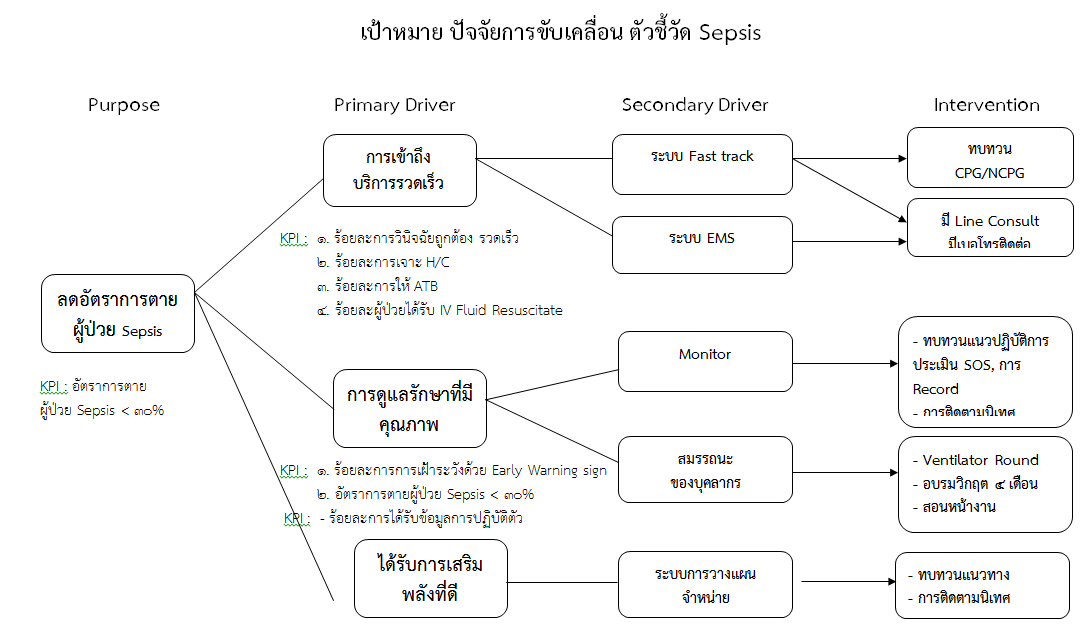 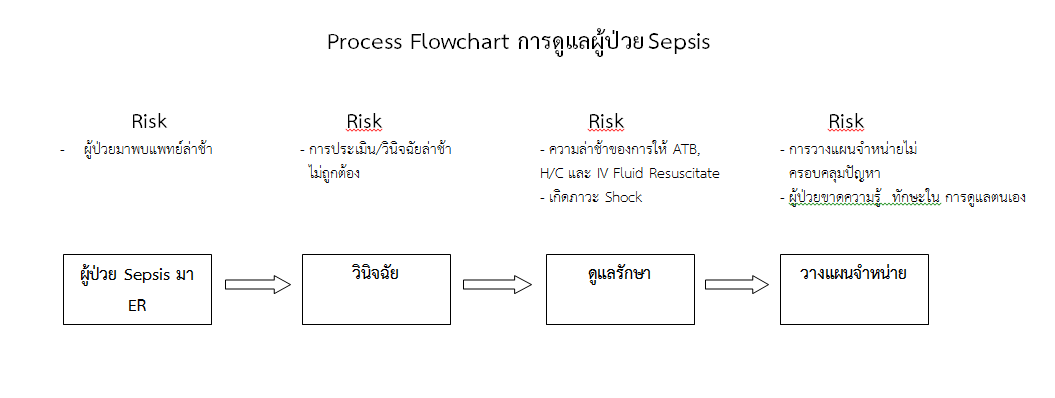 กระบวนการ การดูแลผู้ป่วย Sepsis
ผลลัพธ์และการพัฒนา
ตัวชี้วัดที่ผ่านเกณฑ์ได้แก่   1). ร้อยละผู้ป่วยได้รับยา ATB ภายใน 1 ชม หลังแพทย์วินิจฉัย  (Door to Antibiotic) 2).ร้อยละ ผู้ป่วยได้รับ Fluid Resuscitate 30 cc/kgภายใน 1 ชั่วโมงแรก ส่วนตัวชี้วัดที่ไม่ผ่านเกณฑ์ได้แก่ อัตราตาย จากการวิเคราะห์สาเหตุจากการทบทวน Chart dead การทำ MM Conference พบ การไม่ปฏิบัติตามแนวทาง เช่นการให้ ATB ภายภายใน 1 ชม หลังแพทย์วินิจฉัย  การให้ IV Fluid  30 cc/kgภายใน 1 ชั่วโมงแรก
6. แผนพัฒนาต่อเนื่อง  	
1. ทบทวนแนวทางการดูแลผู้ป่วย ให้มีความชัดเจนและการปฏิบัติตามแนวทางการดูแล
2. พัฒนาการใช้ตามแนวทางการดูแลให้ครอบคลุมผู้ป่วยที่เกิด Severe Sepsis หลังจาก Admit แล้ว
3.ทบทวนการจัด แจกยาของกลุ่มงานเภสัชกร
5.ทบทวนแนวปฏิบัติทั้งเครือข่ายเพื่อให้เกิดความเข้าใจตรงกัน
6. ประชุมคณะกรรมการพัฒนาระบบการบริการ สาขาอายุรกรรม โรค Sepsisเพื่อติดตามความก้าวหน้าและรับทราบปัญหาแลกเปลี่ยนเรียนรู้ ทุก 3 เดือน
7.สนับสนุนให้มีการแลกเปลี่ยนเรียนรู้ในระดับโรงพยาบาลที่เป็น node